PŘÍRODNÍ POLYMERYPolysacharidy I ŠKROB JAKO TERMOPLAST
RNDr. Ladislav Pospíšil, CSc.
04.11.2021
PŘÍRODNÍ POLYMERY polysacharidy ŠKROB JAKO TERMOPLAST PŘF MU 6_8 2021
1
ŠKROBY JAKO BIODEGRADABILNÍ ADITIVA DO SYNTETICKÝCH TERMOPLASTŮ
VĚTŠINOU NUTNO „POPOHNAT“ termooxidací 
Co jsem dělal já
LDPE fólie (až 40 % škrobu kukuřičného) – vzorek nemůžu najít
Části brokového střeliva
Vlákna - vzorek
04.11.2021
PŘÍRODNÍ POLYMERY polysacharidy ŠKROB JAKO TERMOPLAST PŘF MU 6_8 2021
2
Polypropylénová vlákna s kukuřičným škrobem 1
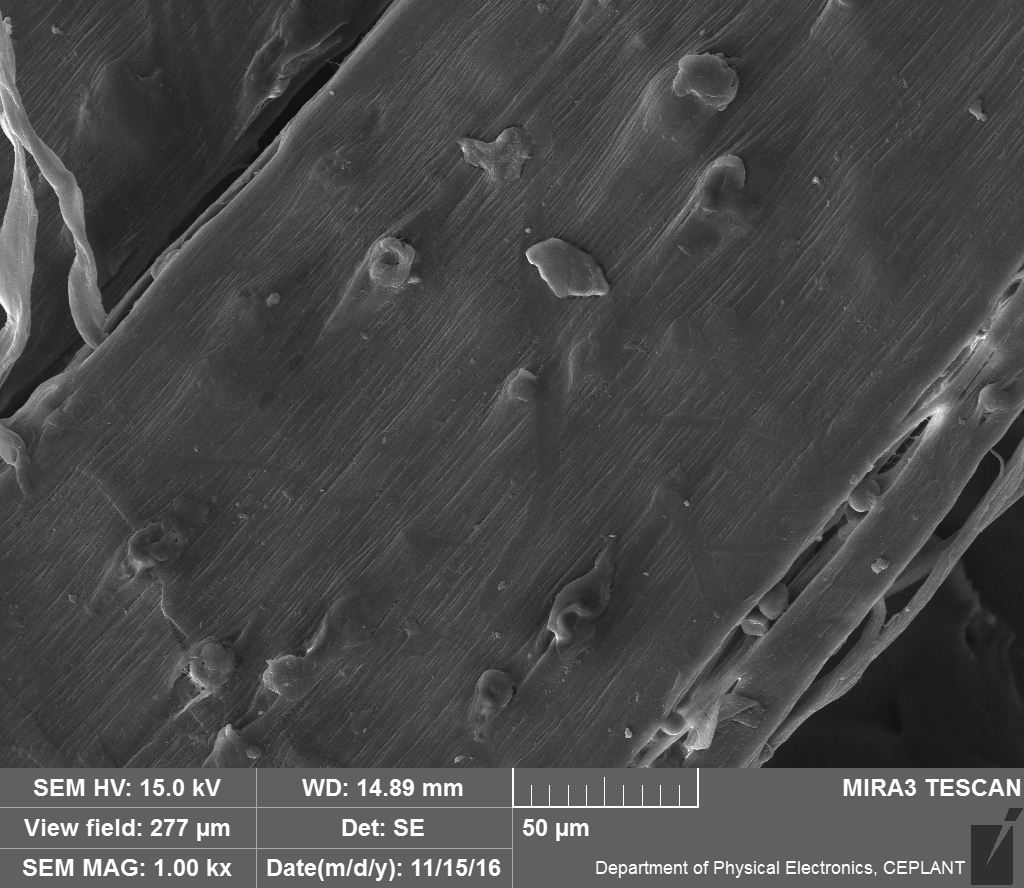 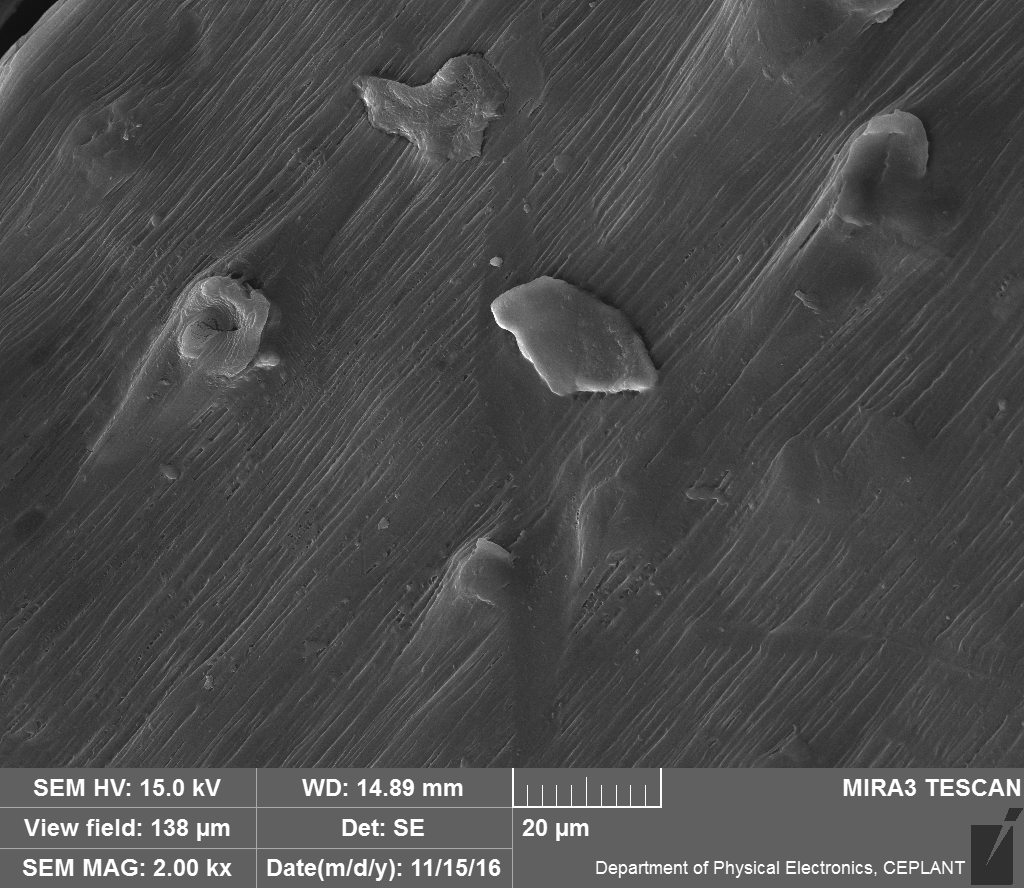 04.11.2021
PŘÍRODNÍ POLYMERY polysacharidy ŠKROB JAKO TERMOPLAST PŘF MU 6_8 2021
3
Polypropylénová vlákna s kukuřičným škrobem 1
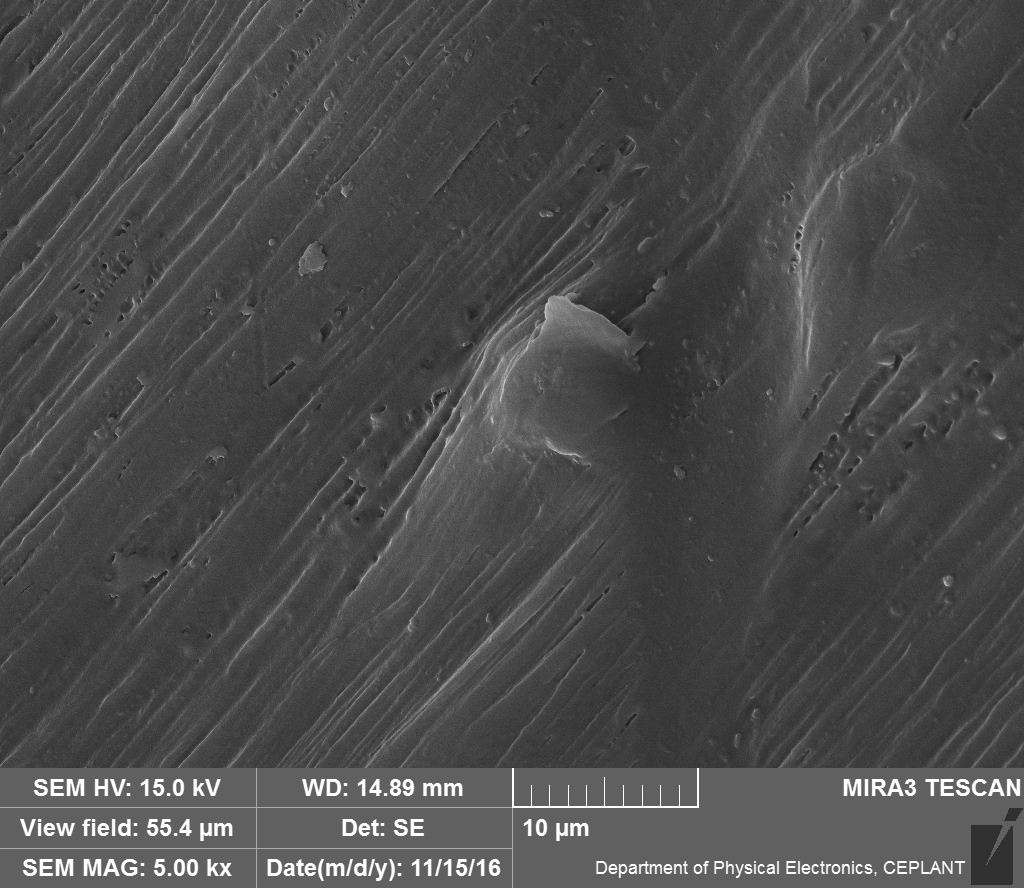 FIBRILACE PP vlákna
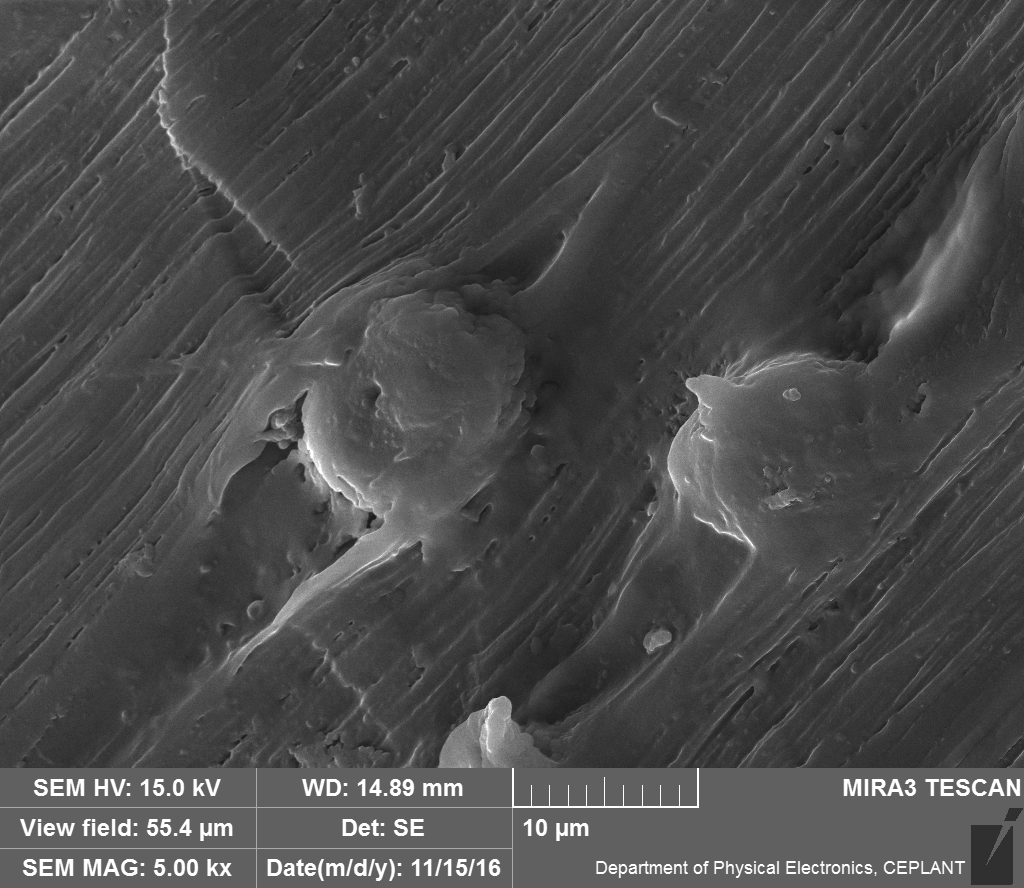 04.11.2021
PŘÍRODNÍ POLYMERY polysacharidy ŠKROB JAKO TERMOPLAST PŘF MU 6_8 2021
4
TERMOPLASTICKÉ ŠKROBY
ZPRACOVÁNÍ TECHNOLOGIEMI PRO SYNTETICKÉ TERMOPLASTY, ale velmi náročné (zatím)
Nutno ale použít změkčovadla – voda & glycerol
Přidávají se i vazebné látky s více –COOH skupinami
Výrobky jsou BIODEGRADOVATELNÉ
Ve spojení s PŘÍRODNÍMI VLÁKNY  (např. len) > BIODEGRADOVATELNÉ KOMPOZITY
04.11.2021
PŘÍRODNÍ POLYMERY polysacharidy ŠKROB JAKO TERMOPLAST PŘF MU 6_8 2021
5
Ewa Rudnik: Compostable Polymer Materials, ISBN: 978-0-08-045371-2
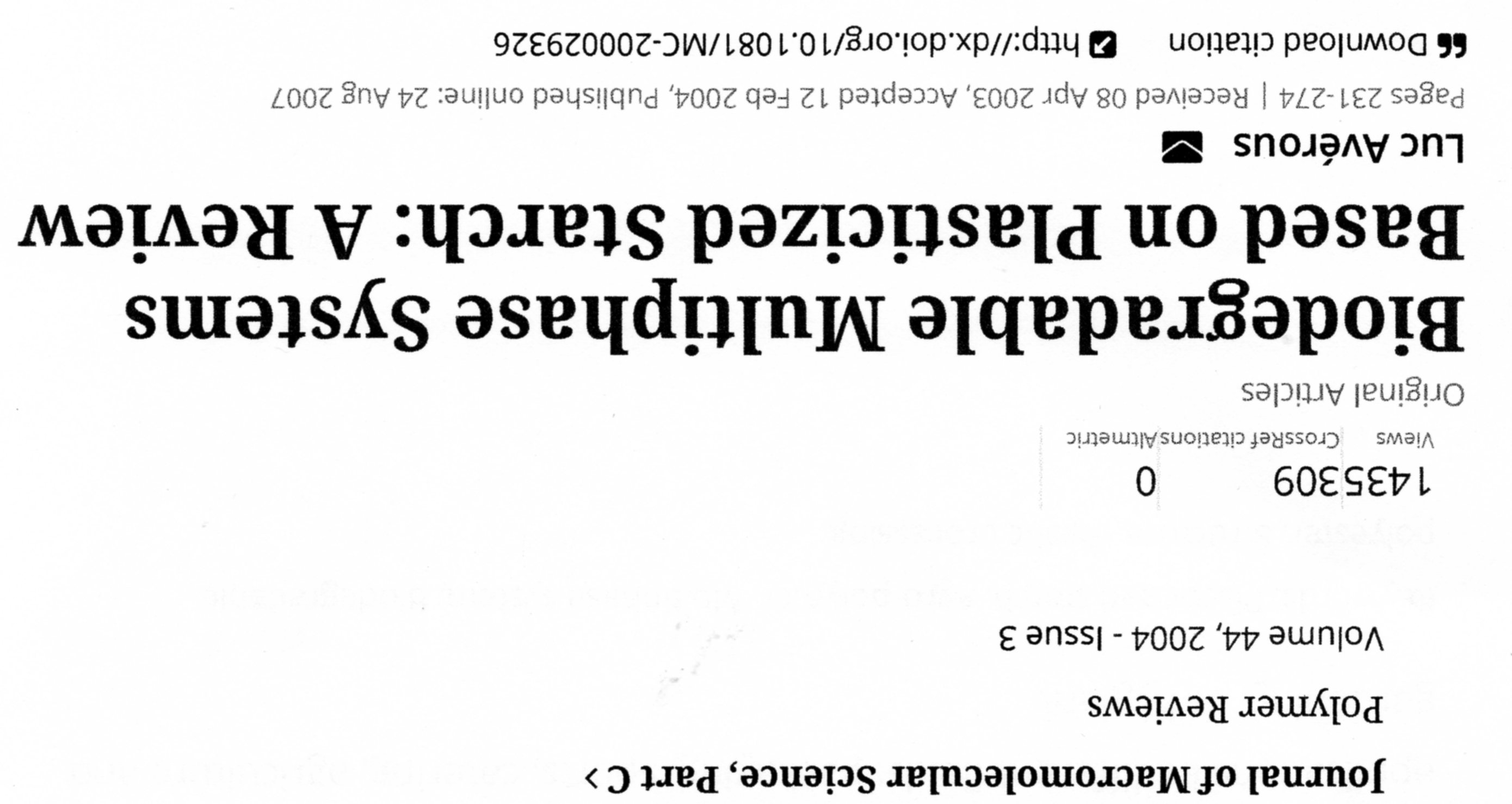 04.11.2021
PŘÍRODNÍ POLYMERY polysacharidy ŠKROB JAKO TERMOPLAST PŘF MU 6_8 2021
6
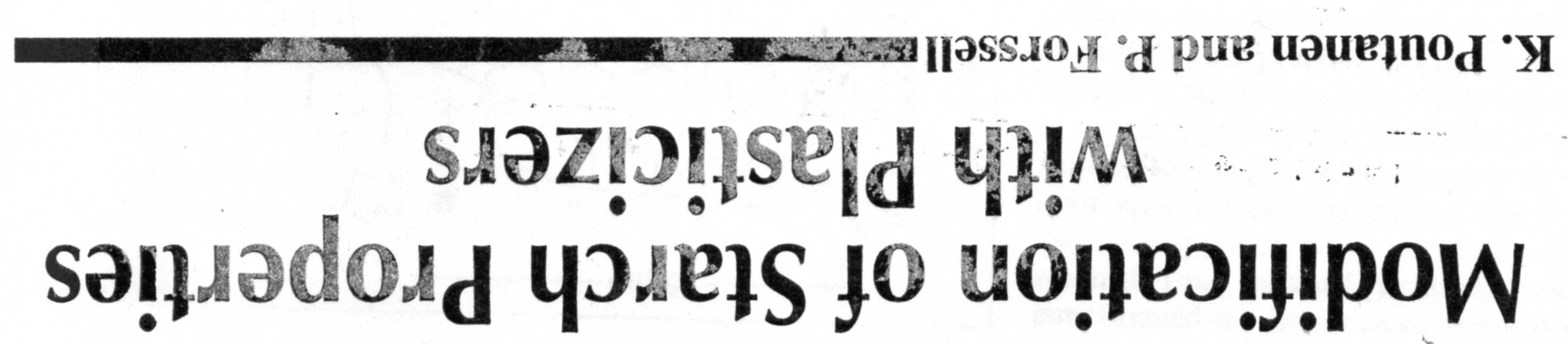 NEJBĚŽNĚJŠÍ  jsou VODA & GLYCEROL
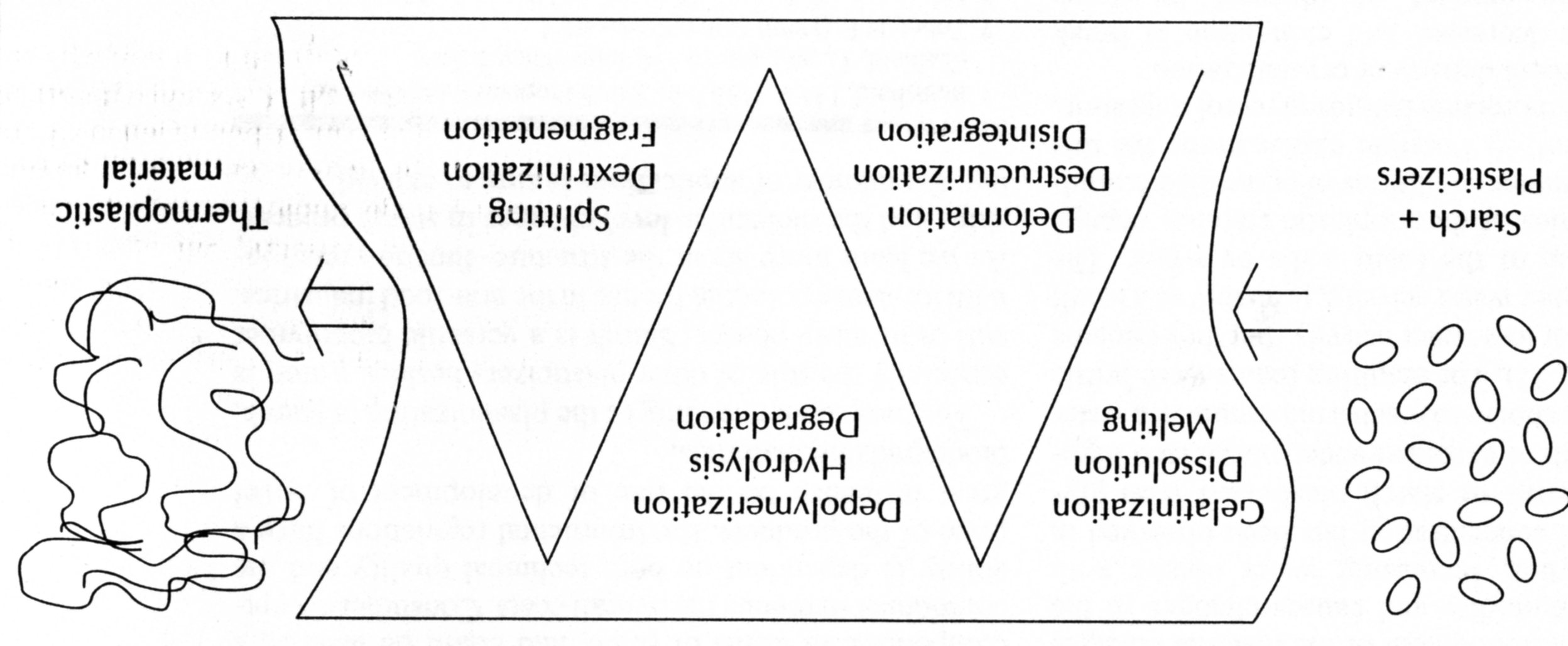 04.11.2021
PŘÍRODNÍ POLYMERY polysacharidy ŠKROB JAKO TERMOPLAST PŘF MU 6_8 2021
7
EXAKTNÍ HODNOCENÍ biodegradace ODNOSNÝCH PLASTOVÝCH TAŠEK
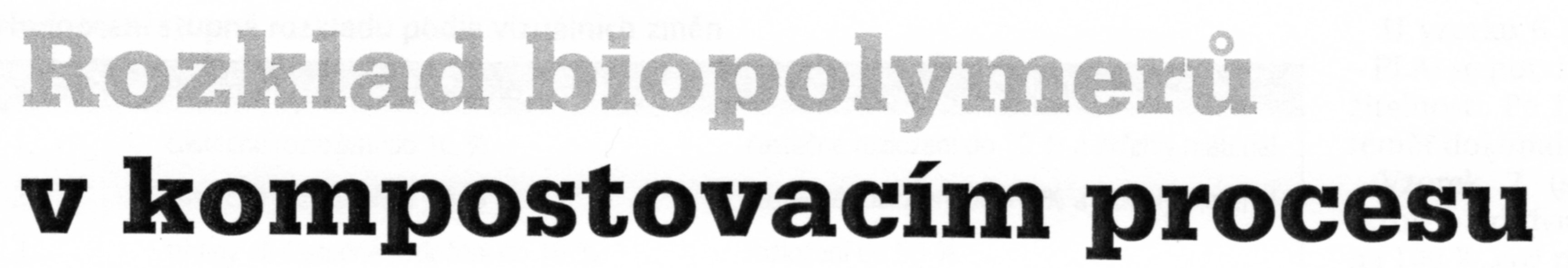 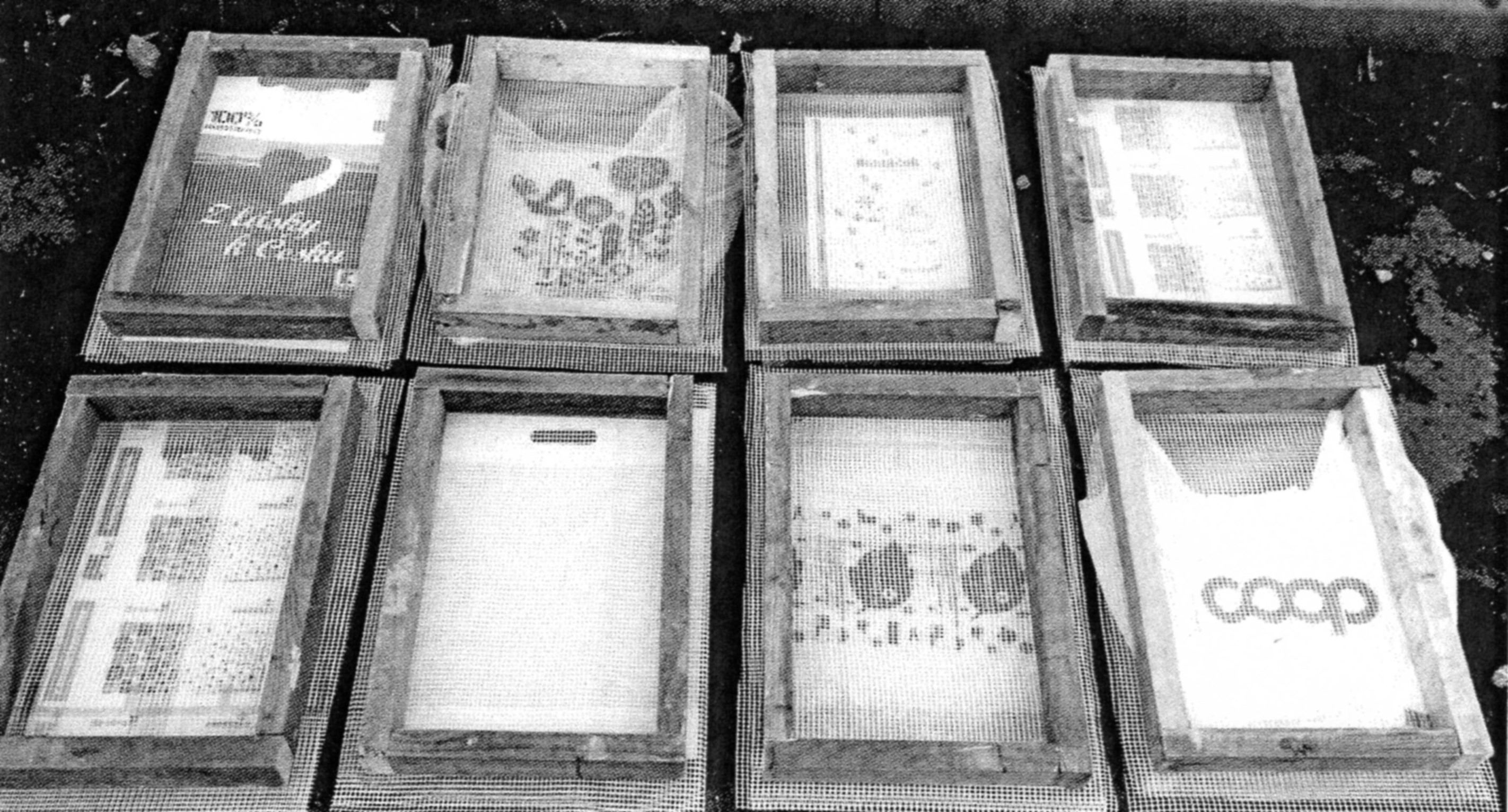 04.11.2021
PŘÍRODNÍ POLYMERY polysacharidy ŠKROB JAKO TERMOPLAST PŘF MU 6_8 2021
8
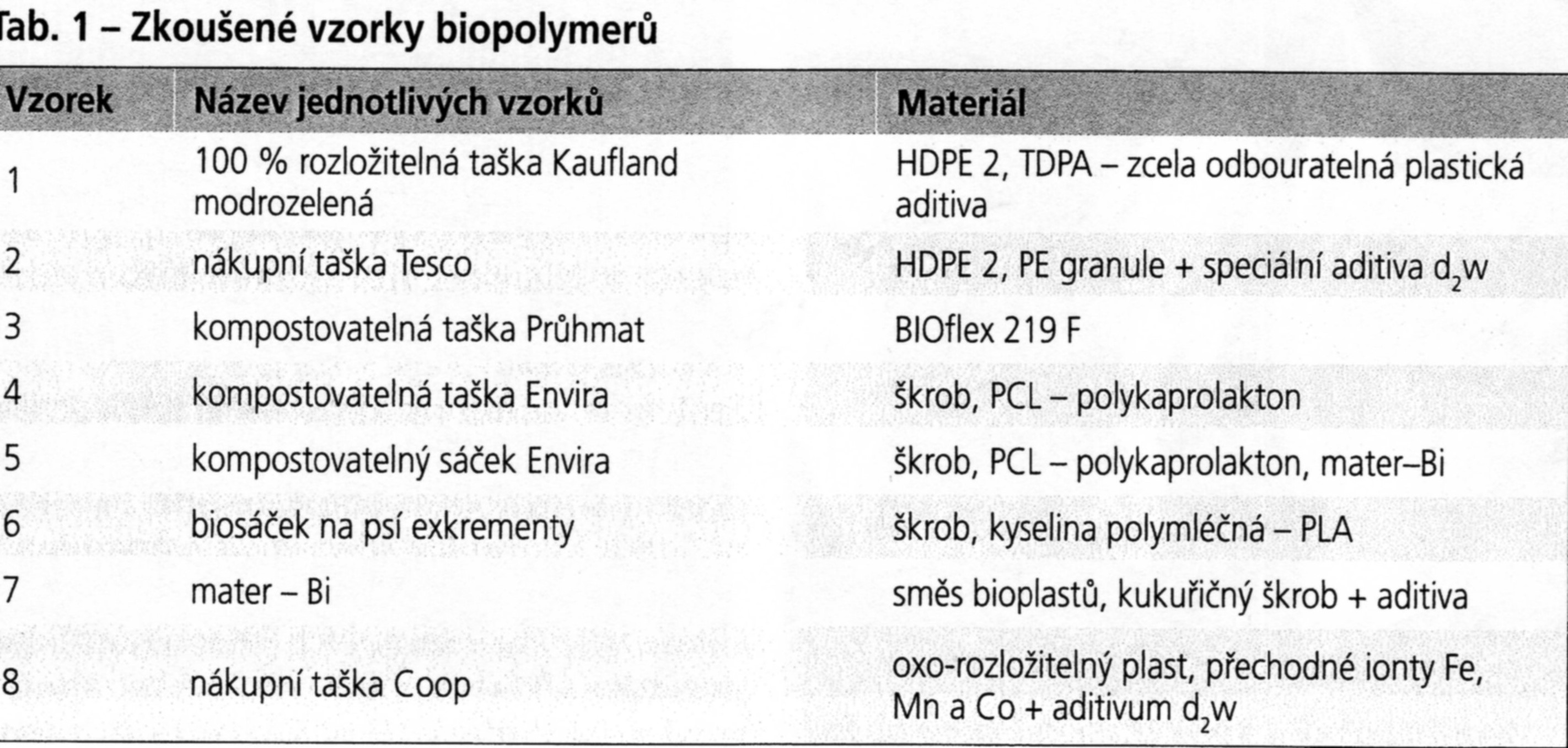 04.11.2021
PŘÍRODNÍ POLYMERY polysacharidy ŠKROB JAKO TERMOPLAST PŘF MU 6_8 2021
9
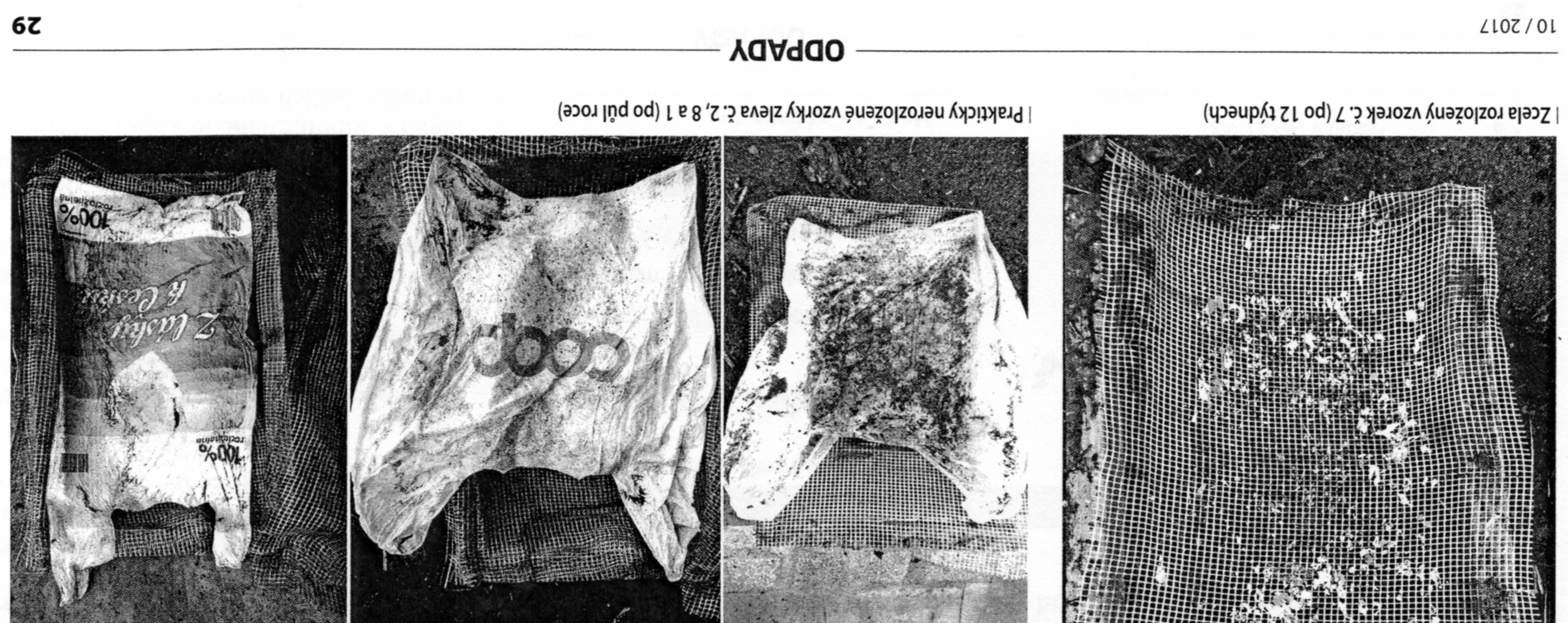 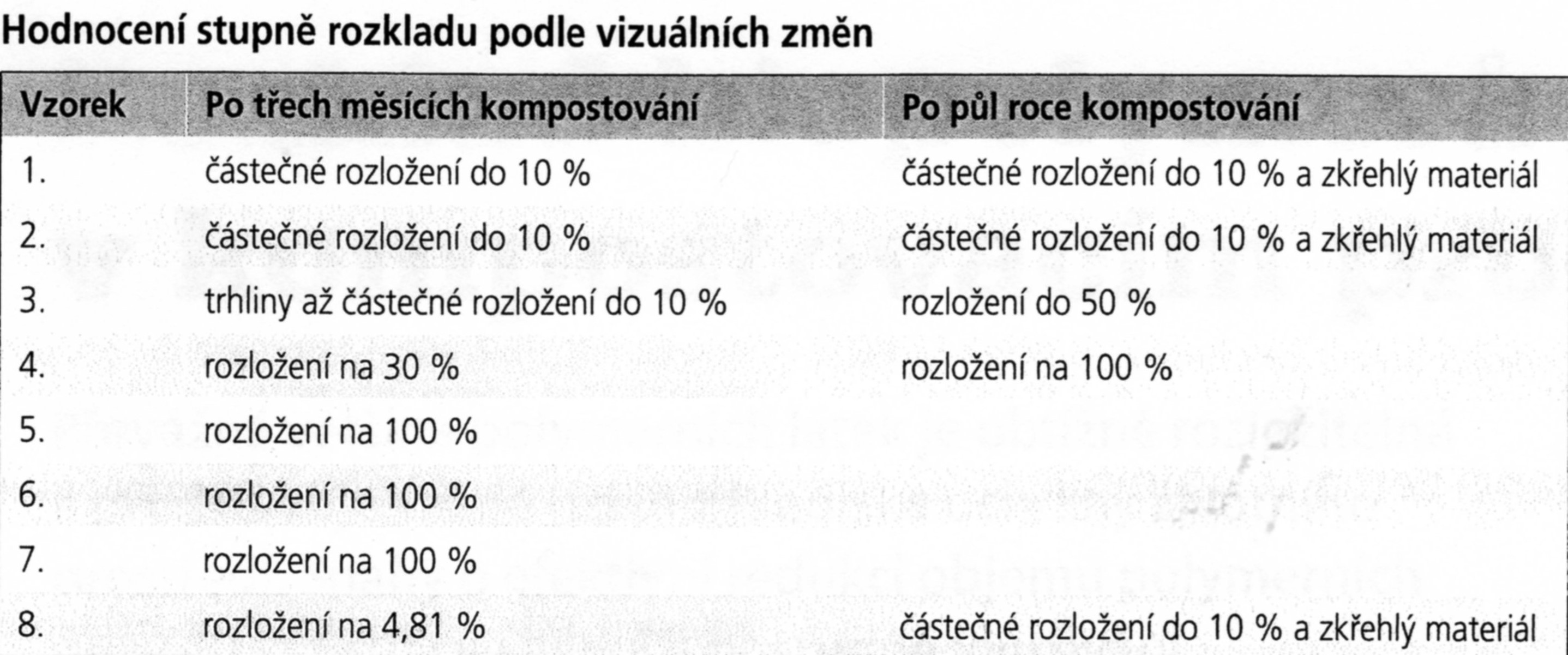 Všechny materiály jsou na bázi ŠKROBU!
04.11.2021
PŘÍRODNÍ POLYMERY polysacharidy ŠKROB JAKO TERMOPLAST PŘF MU 6_8 2021
10